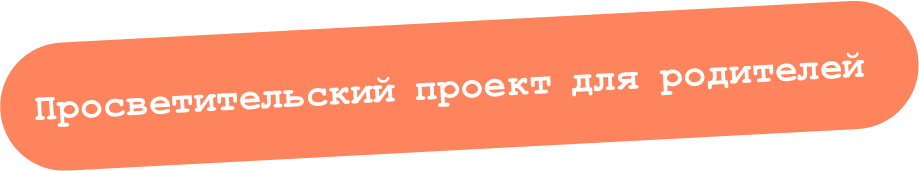 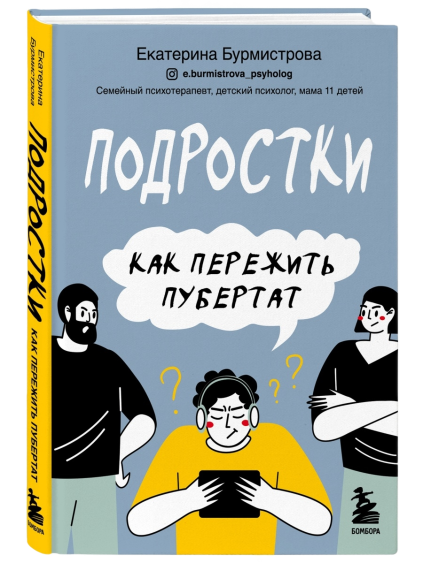 «Читаем и обсуждаем книги по возрастной психологии вместе»
Е. А. Бурмистрова«Подростки. Как пережить пубертат»
Л. И. Чернявскаясоциальный педагог«Основные типы конфликтов с подростками»
Основные типы конфликтов с подростками
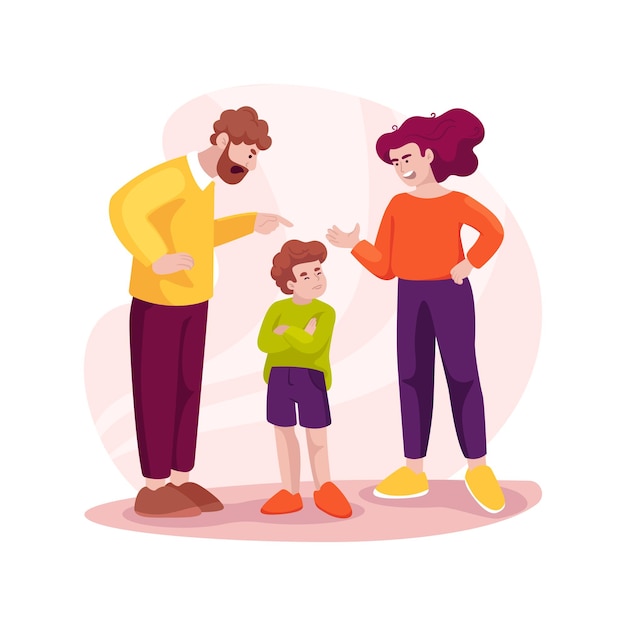 2. Кто главный?
1. Эмоциональная буря
3. Ощущение нелюбви
4. Конфликты, в которых виноват не он
1. Эмоциональная буря
Конфликт вызывают  мелкие поводы, и реакция в таких конфликтах связана с общей нестабильностью в семье или с личными переживаниями подростков.
Как вести себя родителям?
Техника «Безопасный конфликт»
Говорим только в нейтральное время
Изучаем собственные триггеры
Учитываем эмоциональный опыт
Не говорим на эмоциях
Ставим точку
Возрастная психология. Вместе.
2. Кто главный? (Кто решает? Кто командует? Кто взрослый?)
Причины
Родительская гиперопека. Заботы о ребенке больше, чем положено по возрасту.
Полная выключенность родителей из воспитания
Следствие: несамостоятельность подростка продолжается, и на желание его поднять, мотивировать, стимулировать в итоге получаем сопротивление.
Тогда проблемы с самостоятельностью возникают уже в тех случаях, когда самостоятельности слишком много.
Возрастная психология. Вместе.
При попытке разобраться в этих конфликтах необходимо понять, какой вы видите структуру вашей семьи.
Ответив на данные вопросы, можно чуть лучше оценить, как устроена ваша семья. 
 Чьи интересы в семье учитываются в первую очередь?     Кто у вас в фокусе внимания?
 Есть ли личная зона у вашего подростка?
 Есть ли личная зона у родителей?
 Знает ли ваш ребенок ваши предпочтения,
ваши желания, мечты, надежды?
Или он знает только свои желания?
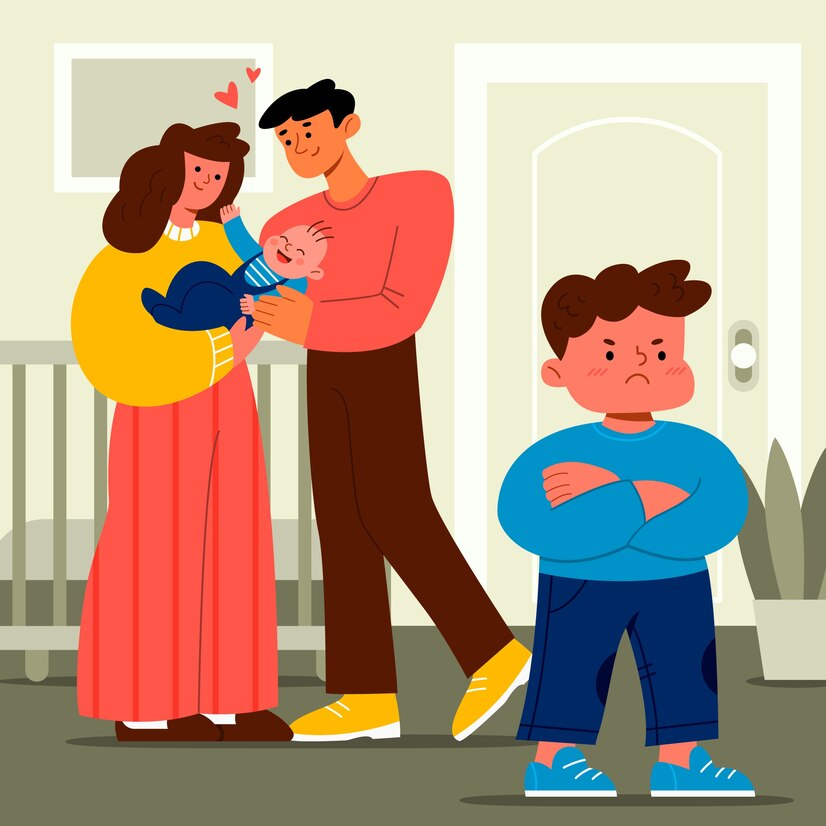 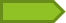 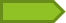 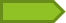 Возрастная психология. Вместе.
Как в вашей семье выражаются просьбы?
Напрямую, о чем думаем?
или
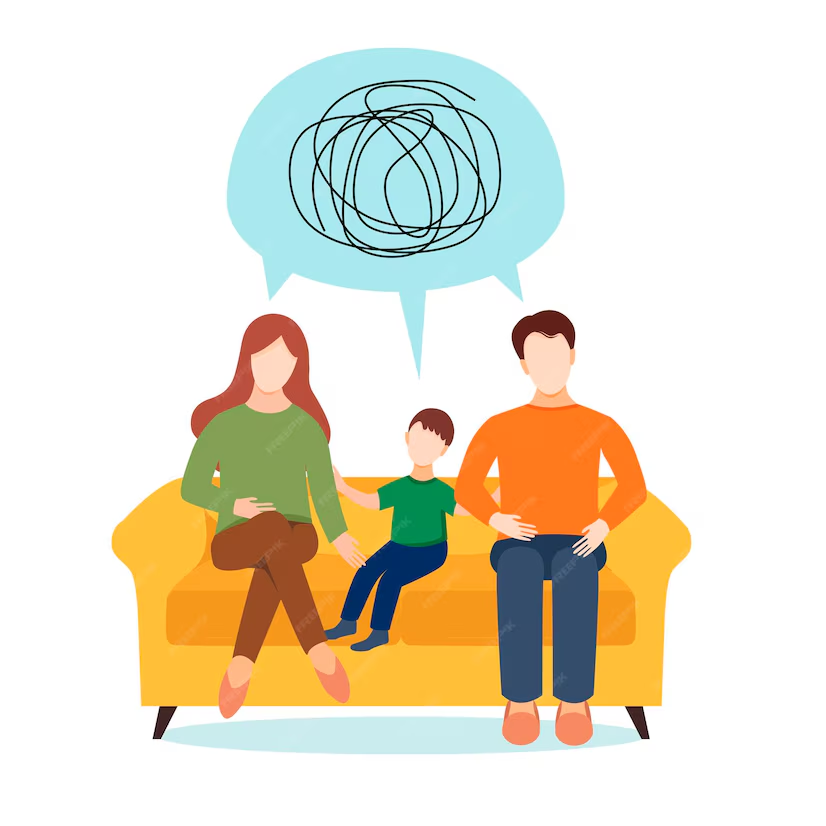 Языком сожаления или обвинений ?
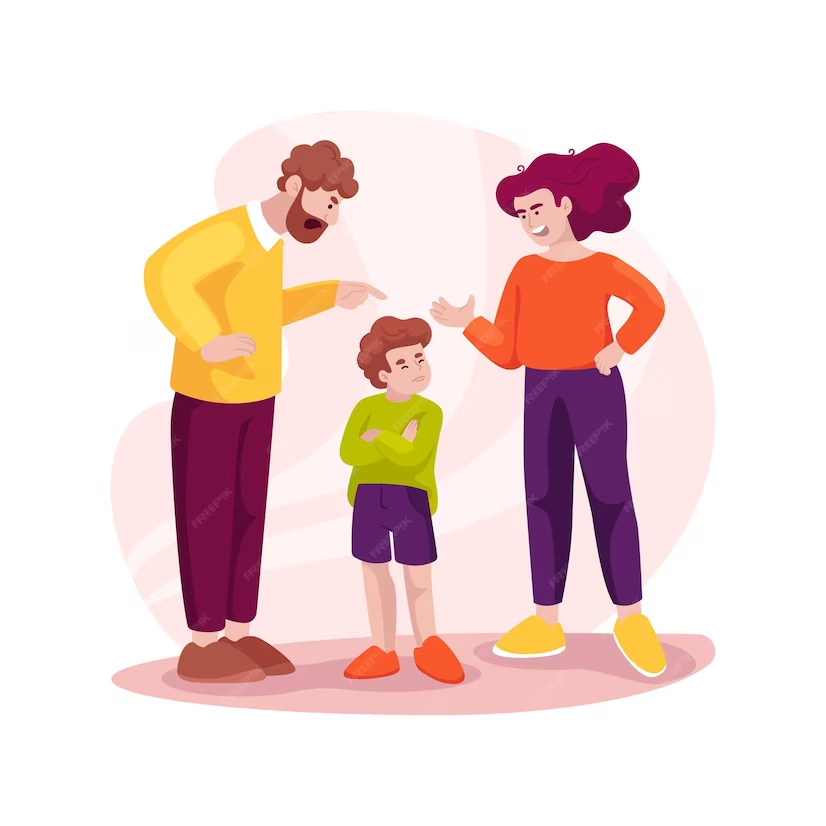 «Я буду, и все!»
(Главный способ) Пауза!

2.	Не надо запрещать, если полная ответственность за эти выборы лежит на ребенке
Что делать при конфликтах из-за денег или других «заявках»?
Иногда, когда родитель не идет навстречу, однозначно отказывается, у ребенка формируется универсальная защита «А мне все равно».
«А мне все равно» - это завуалированная просьба о помощи, нежелание показать свою уязвимость. 
Если вы услышали «А мне все равно», значит где-то ребенок давлением на него, может быть неосознанным, доведен до ручки. 
Очень важно с ним не спорить и не объяснять: «Нет, тебе не все равно».
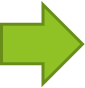 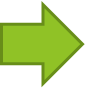 3. Ощущение нелюбви.
Как ведут себя подростки, когда думают, 
что вы их не любите? 
   Родители начинают сравнивать детей не в их пользу,  
   подростки начинают совершать странные поступки, провокации во вред себе («пассивно-агрессивное поведение»).
        




Ловушка! Чем больше ребенок проявляет пассивно-агрессивное поведение, тем больше вы его отвергаете, отталкиваете, пытаетесь «построить». 
В итоге он еще больше чувствует себя несчастным!
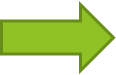 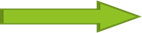 Снаружи подросток страшный, он сопротивляется
Внутри у него полное ощущение отверженности
Как понять, что это просьба  о любви?
 У ребенка, который по какой-то причине ведет себя пассивно-агрессивно, парадоксальным способом, - несчастные глаза. Он может говорить страшные, странные слова, портить вещи, истерить, опаздывать в школу, забывать про обещания, но его глаза сконцентрированы на вас.
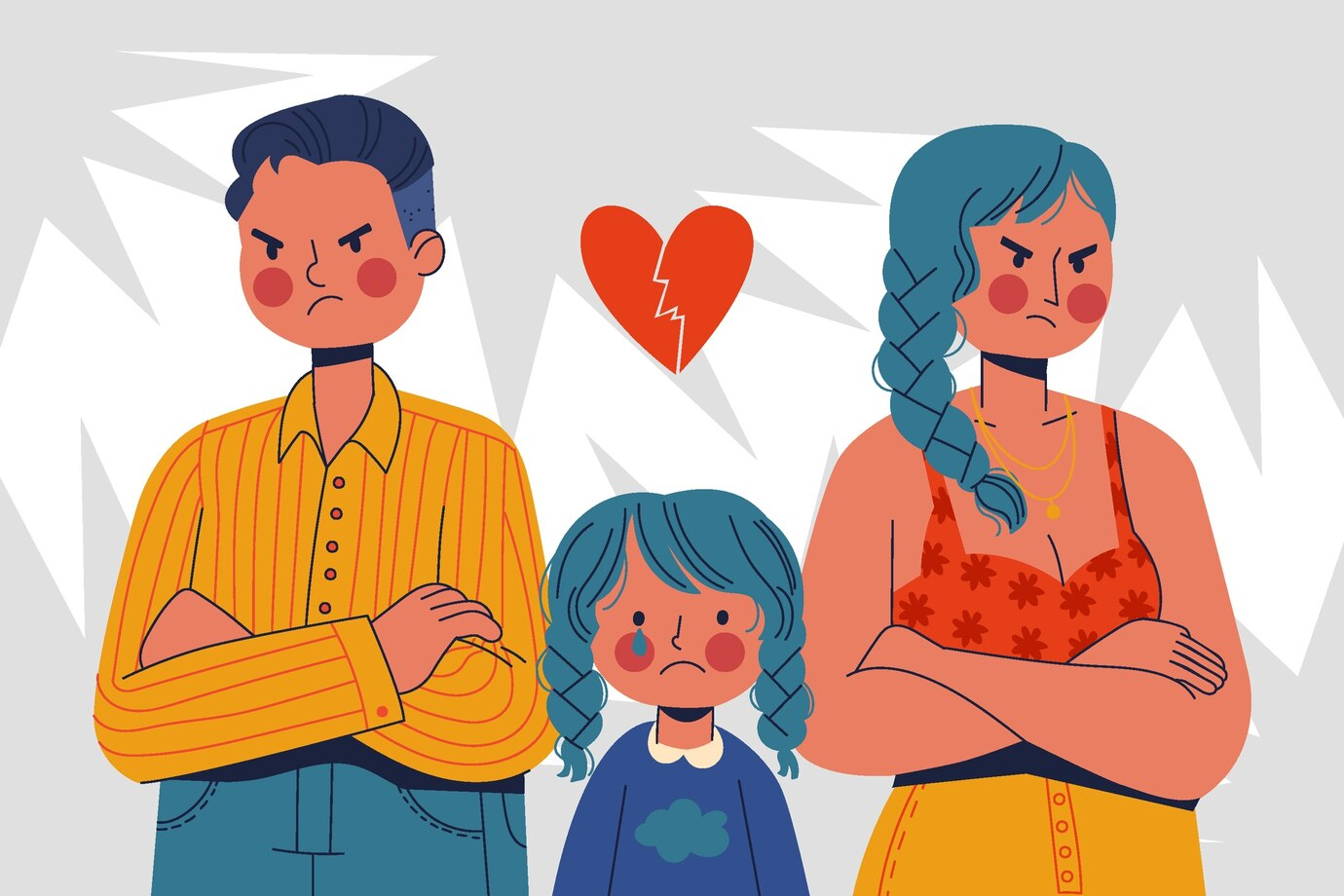 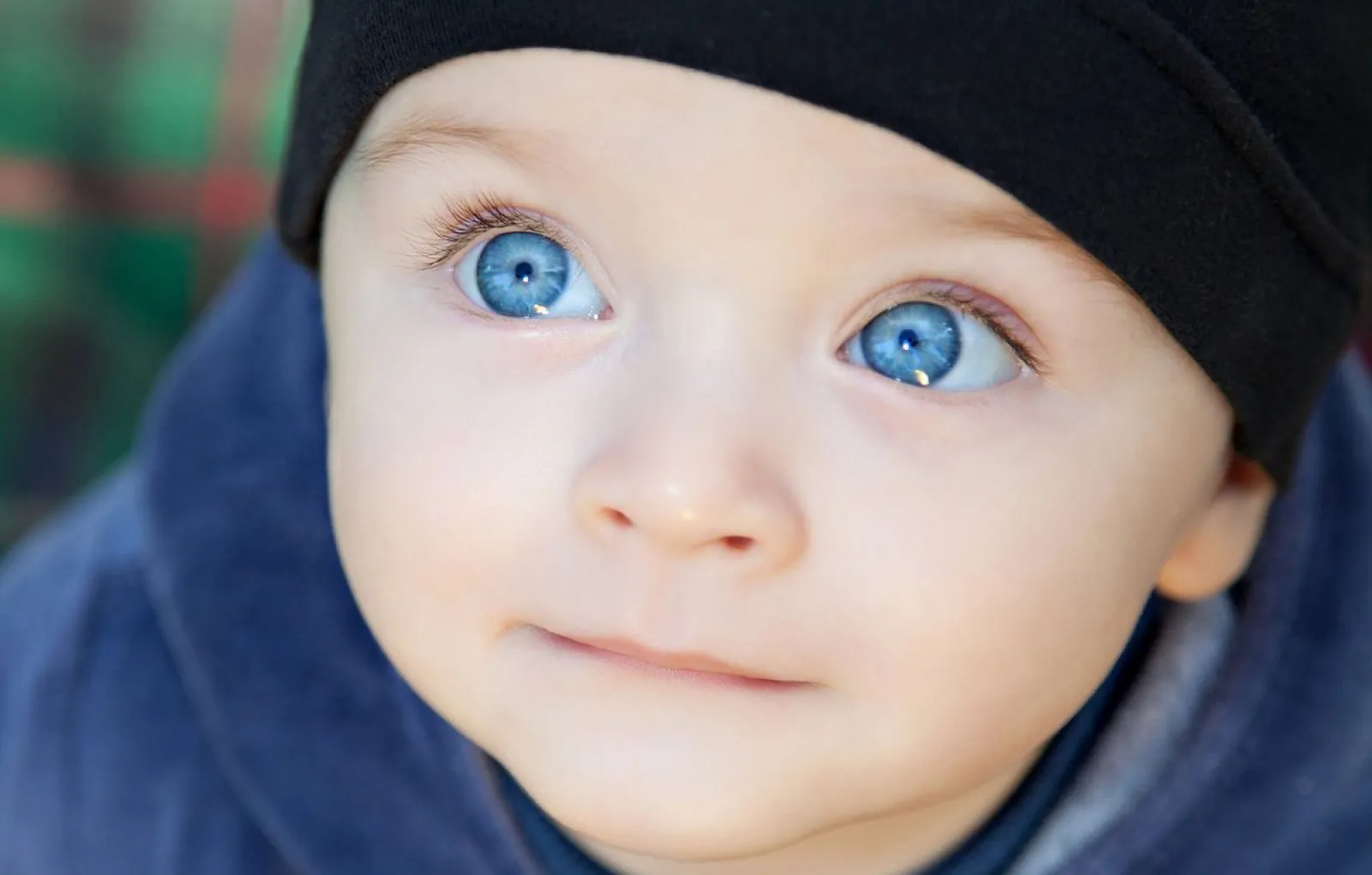 Возрастная психология. Вместе.
Как лучше реагировать на пассивно-агрессивное поведение подростка?
Пауза. Отсутствие комментариев. 
«Я тебя люблю, ты мой ребенок. Даже если ты стащил деньги, ………., я все равно тебя люблю, но я должна подумать, что с этим делать». 
2.	Иногда это поведение идет вовнутрь (надрезы кожи).  Значит ребенок не может решить какую-то свою боль. В таких случаях вести себя нужно очень аккуратно и внимательно.
3.	Смотрите детские фото подростка!
4.	Смотреть на спящего подростка! Когда он спит, видно, что он действительно еще маленький!
5.	Научитесь ставить точку, старайтесь не продолжать конфликтовать внутри себя (Что я делаю не так? Что я упустила?).
Что точно лучше не делать?
Категорически нельзя сравнивать ребенка с друзьями и знакомыми.
 
2.	Не говорить о любви неискренне.
4. Конфликты, в которых виноват не он.
Часто, когда у взрослых сложная ситуация, ребенок, чтобы спасти семью, 
начинает вести себя парадоксально (родители хотят развестись, ребенок ужасно
 ведет себя в школе. Только когда они вместе идут в школу, они объединялись). 
Конфликты этого типа возникают в периоды, когда у взрослых большие 
трудности, действительно серьезные проблемы. 

Что делать?
Если у родителей серьезные проблемы и в семье есть подросток, нужно
 найти возможность поговорить с ним про это. Главное, объяснить подростку,
 что он в этом не виноват. 
Нужно попытаться максимально наладить свою взрослую жизнь.
Возрастная психология. Вместе.
Три способа поговорить с подростком о сложном.
1.	При серьезных разговорах в семье не просто начинать
 вываливать на ребенка то, что вы надумали, подготовили речь с конспектом,
 а спросить разрешения, когда удобнее поговорить. 
2.	Способ «взять в рамку». Объяснить ребенку, что произошло, если он
 стал свидетелем чего-то, что, возможно, 
запустило его тревогу об отношениях в семье. 
3.	Признать взрослость ребенка.
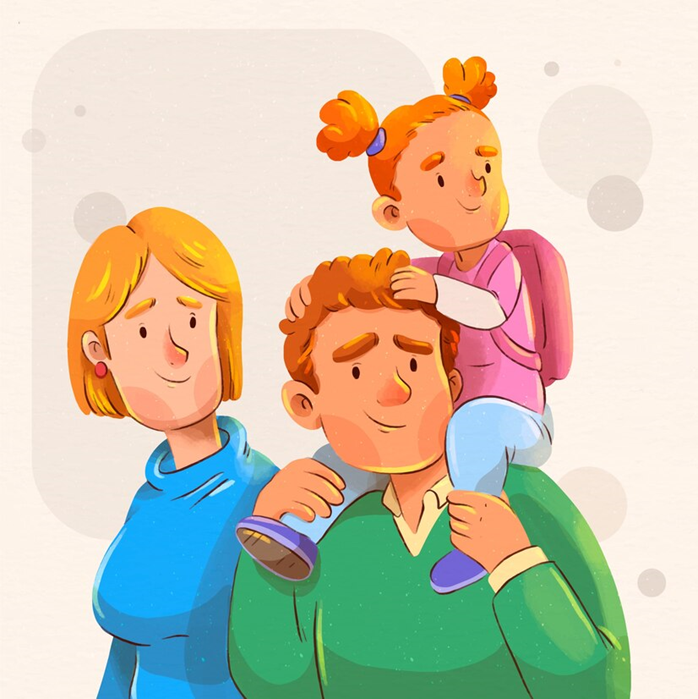